Color
How do we see color?
What is color?
How are colors different from one another?
What are additive and subtractive colors?
How are LED lights different from incandescent or fluorescent lights?
How do filters work?
Opaque
Transparent
Translucent
Reflect
Refract
Transmit
Emit 
Absorb
Incandescent
Fluorescent
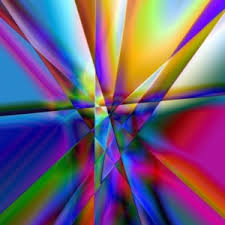 Vocabulary
Reflected - light shines on an object and some color bounces off 
Transmitted - Light shines through an object like a filter, and some color passes through 
Emitted – light is produced by a source like a star or a lightbulb or and LED emitter

Reflect-bounce off
Transmit- go through
Emit - produce
We see color in 3 ways
Color (visible light) is the only part of the Electromagnetic spectrum that we can see.
Our eyes can detect these wavelengths:
700 nanometers red (7 x 10-9 meters)
400 nanometers violet (4 x 10-9 meters)
Some people can detect higher or lower wavelengths but most cannot. 
The frequency of visible light is: 
4 x 1014-7.5 x 1014 Hz
Remember ROY G BiV
70 nm        45 nm      75 nm       20 nm 30 nm         130 nm
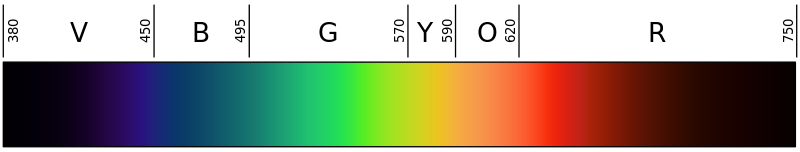 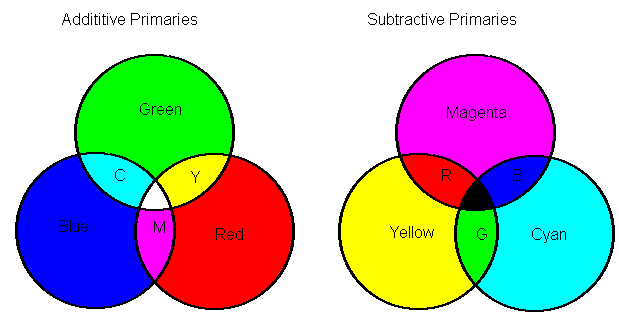 Light
filters
Additive-adding wavelengths, more light
Subtractive- taking wavelengths, less light
Color wheels
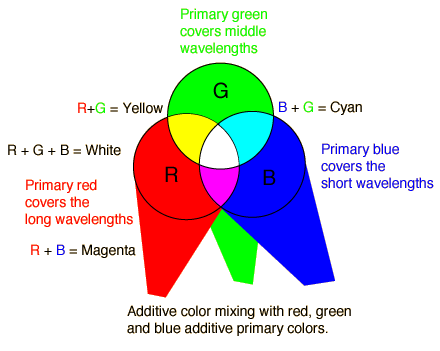 Additive colors-
3 different light beams shining on the same spot
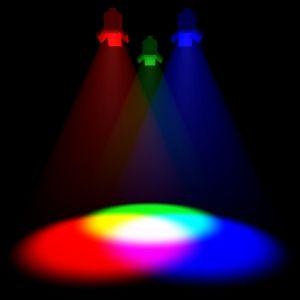 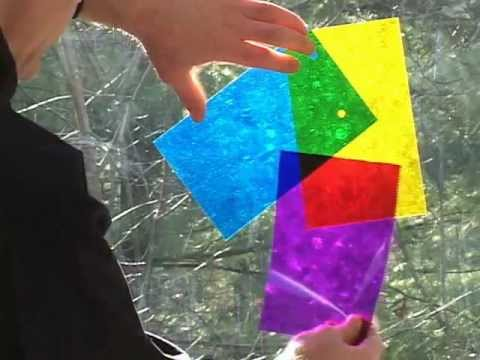 https://www.youtube.com/watch?v=5inTryUaQyg
https://www.youtube.com/watch?v=Hbxy1W9O_Wk#t=228.182493
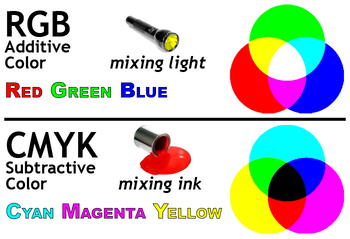 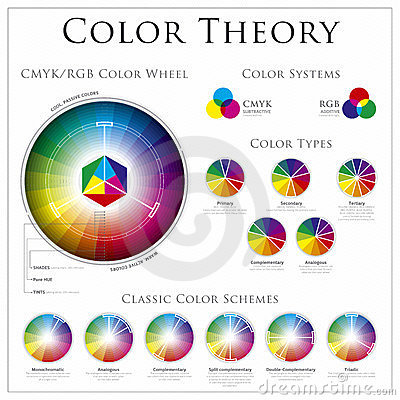 Some animals and insects can see higher or lower wavelengths
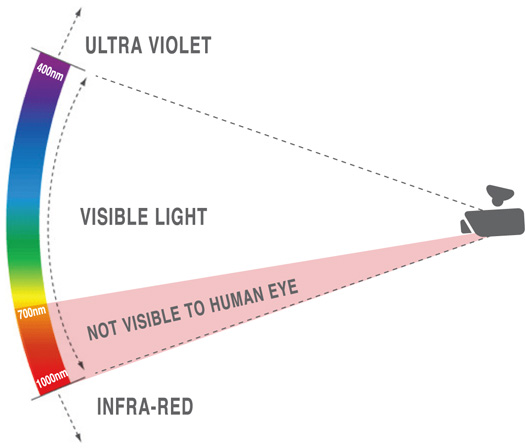 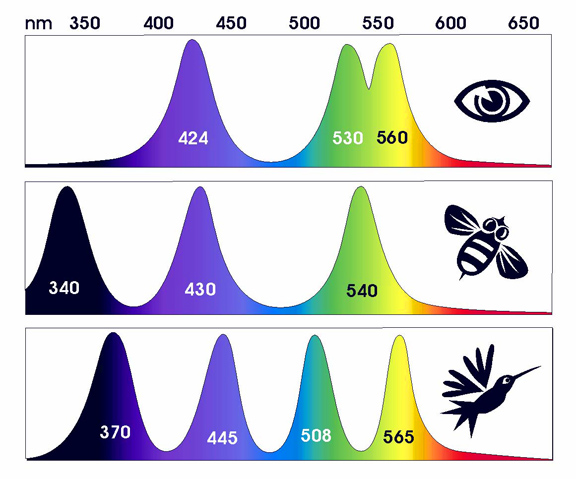 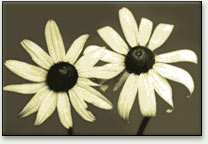 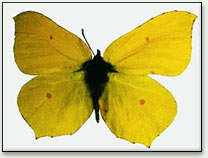 visible
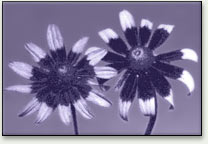 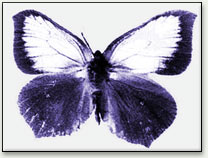 ultraviolet
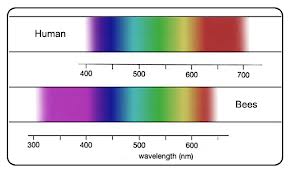 What bees see
White and Black are not colors.
White is when all colors of light are reflected.
Black is when all colors of light are absorbed.
We can only see color that has been reflected or transmitted to our eyes.
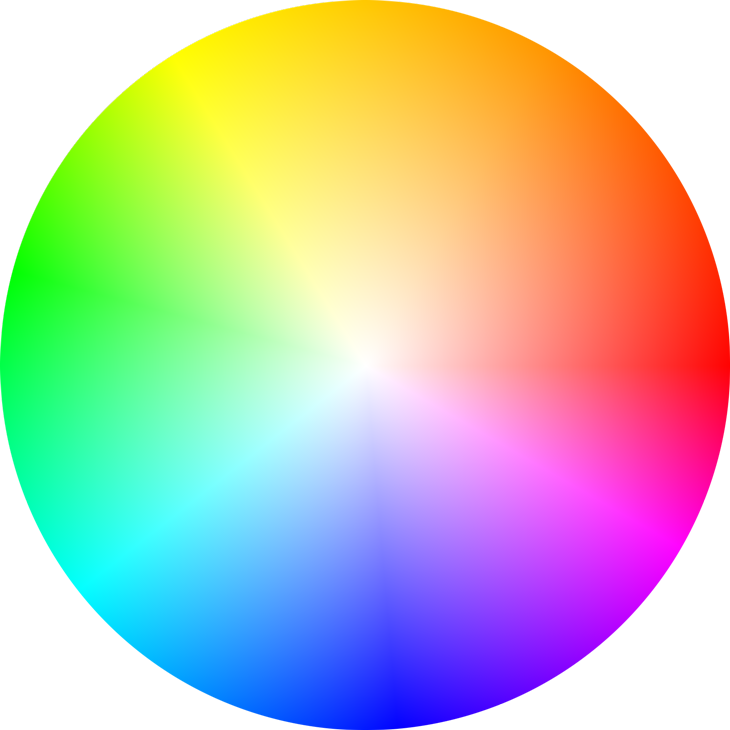 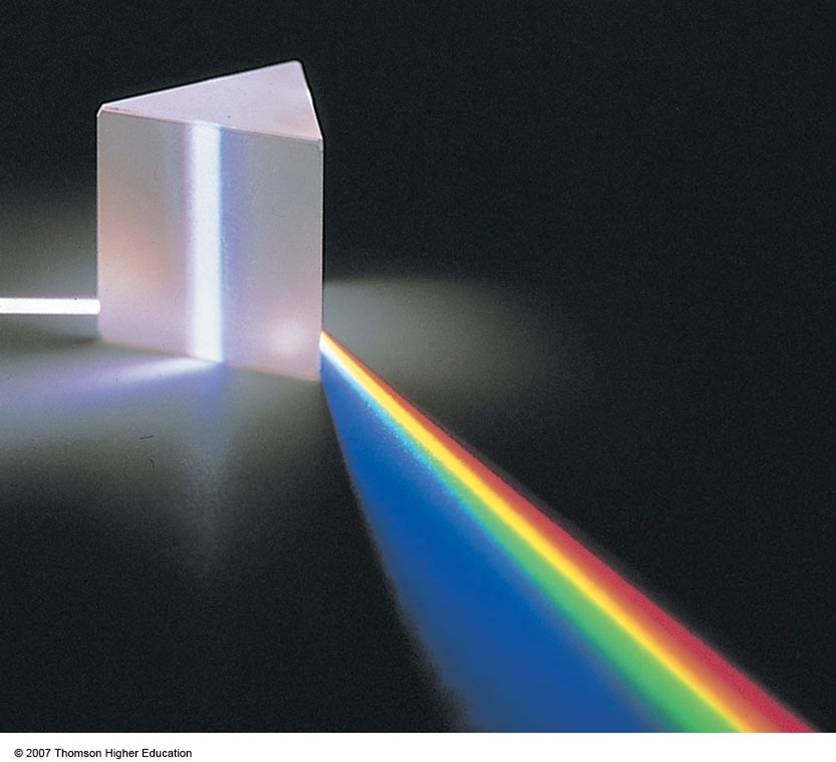 You can separate white light into the different colors by shining it through a prism.

The different colors bend a different amount because of their wavelengths so the light is organized into different colors.
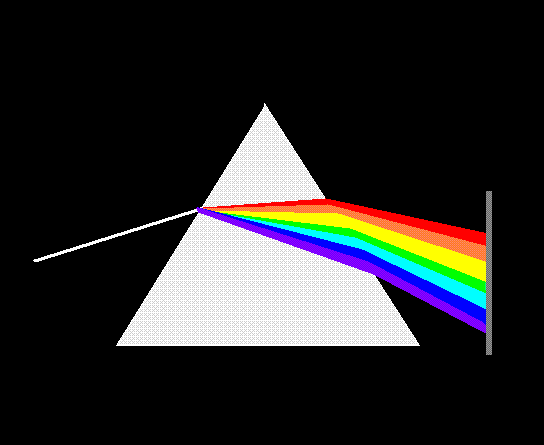 Prisms
Red has the longest wavelength so it bends the least. 
Violet has the shortest wavelength so it bends the most.
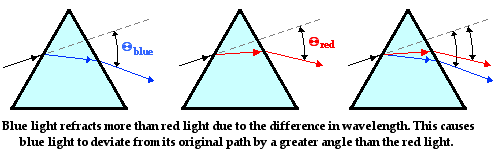 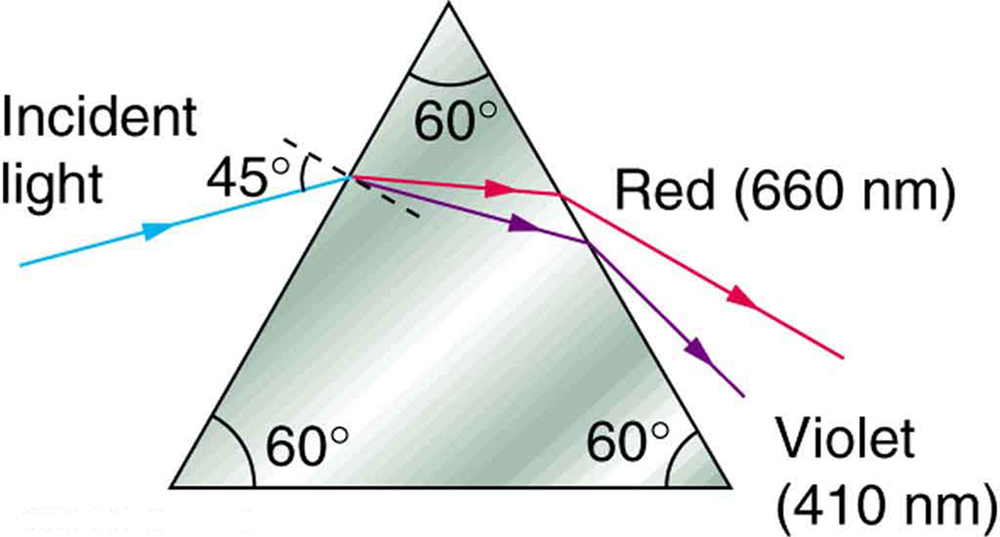 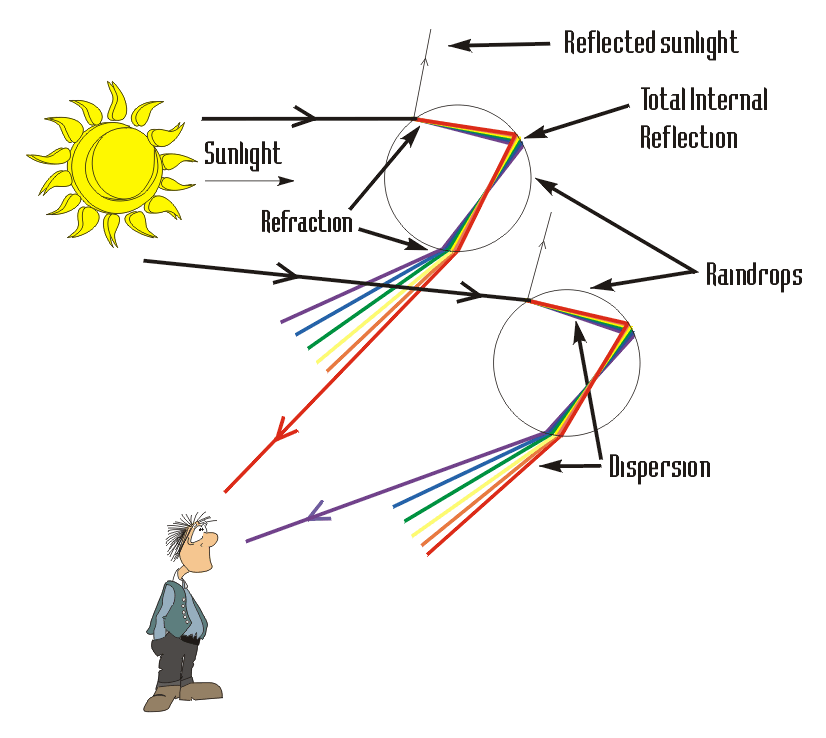 The raindrops act like prisms
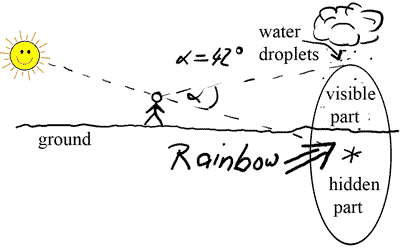 How we see rainbows
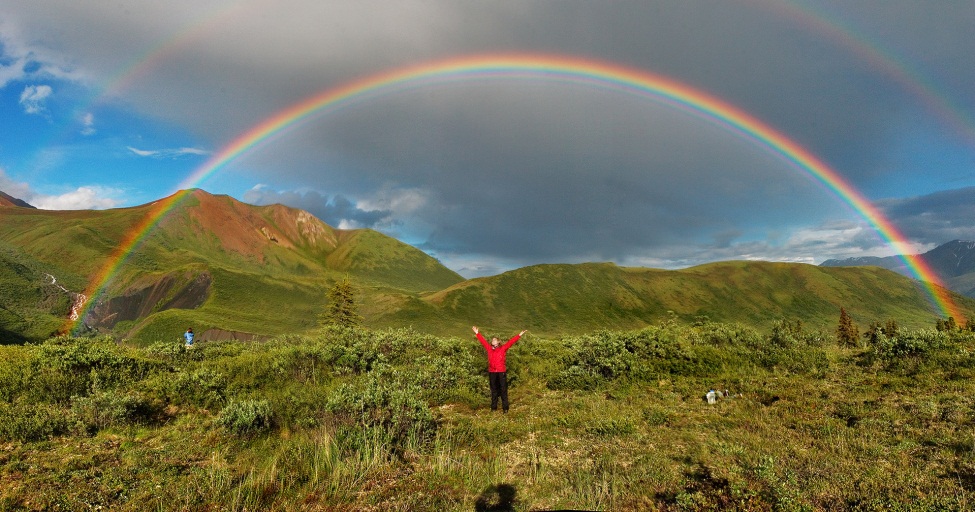 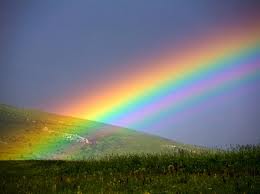 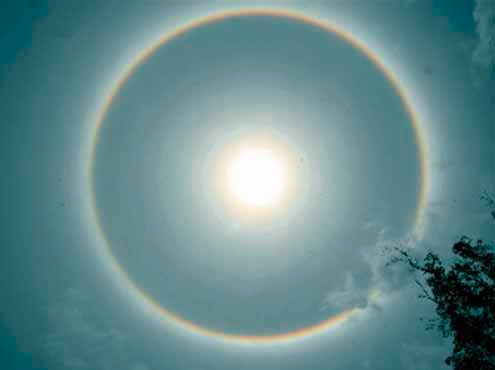 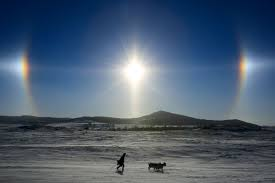 White light1 hits the object but only the color we see is reflected3, the rest is absorbed2.
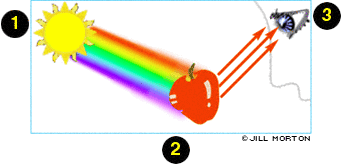 How do we see color?
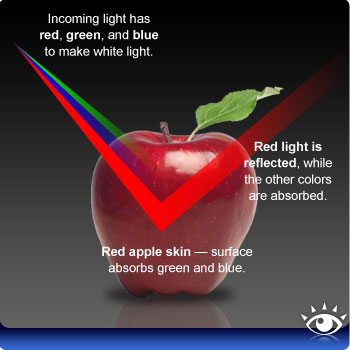 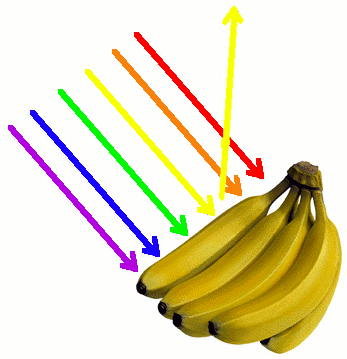 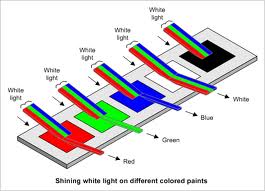 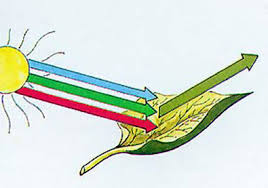 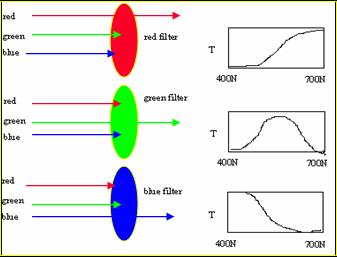 A filter only lets certain wavelengths through, the others it absorbs.
Therefore less light gets through, it is not as bright.
Filters
Notice, the light doesn’t ‘turn red’ in the first example, all colors but red are absorbed and ONLY red is transmitted.
Filters do not change the color of light they only let certain colors through.
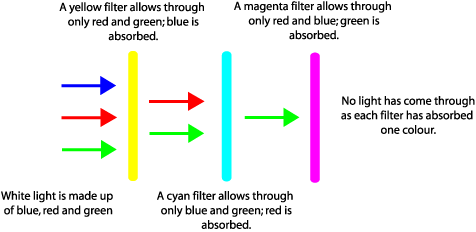 What happens with multiple filters?
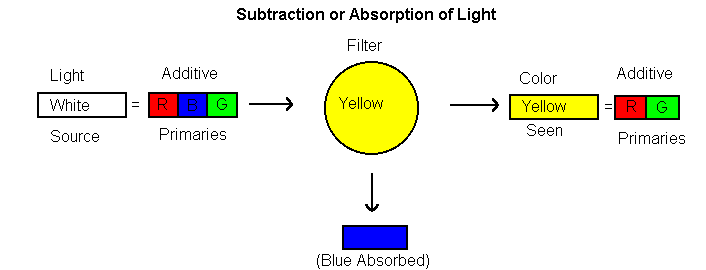 How do filters work
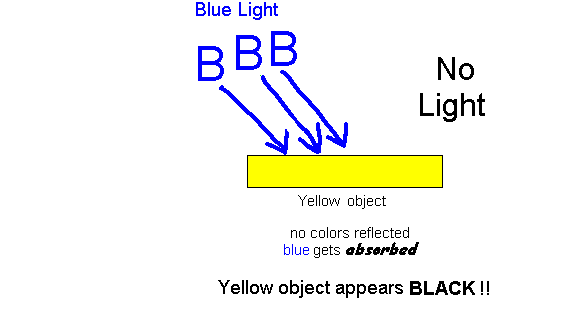 If only one color is shone on an object that can’t reflect that color we see black!
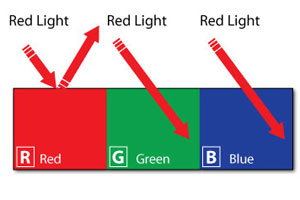 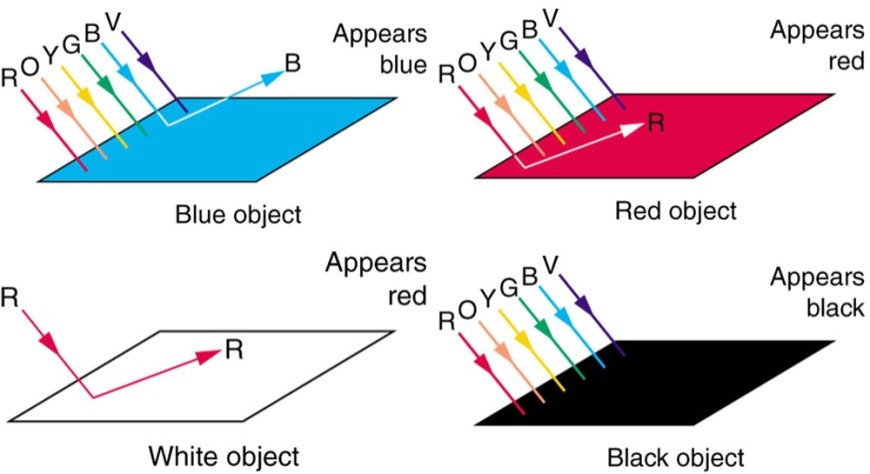 Color and filters
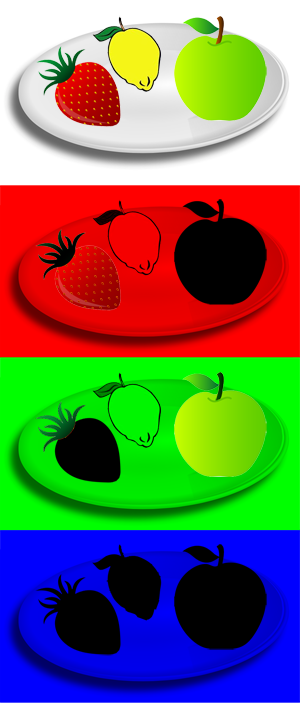 Objects in white light
Same objects in red light (the yellow reflects some red, the red reflects red, but the green absorbs all red so appears black).
Same objects in green light (the yellow reflects some green, the red absorbs green so appears black, but the green reflects green).
Same objects in blue light (the yellow, red, and green absorb blue so all appear black).
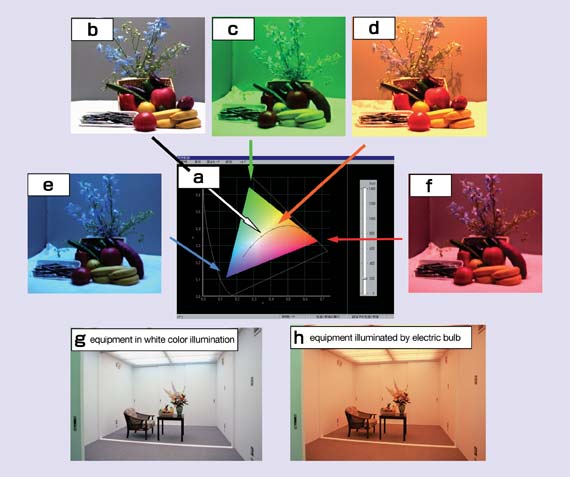 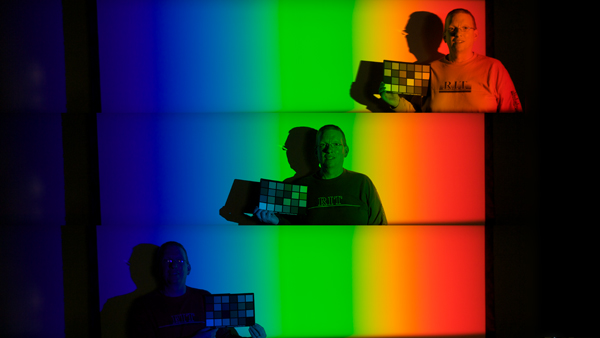 The man’s shirt is orange
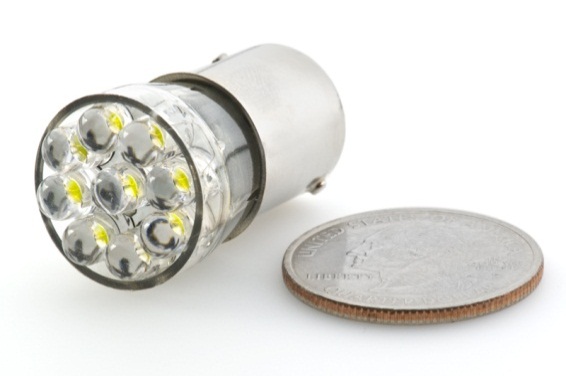 LED stands for “light emitting diode”
This device only emits certain wavelengths so you only get one color (unless it is white then it is all colors)
Instead of producing all colors in a white light and then filtering out the colors not wanted, in LED ONLY the color wanted is produced
This saves on energy because there is no wasted light 
Less infrared energy (heat) is produced and wasted.
di·ode
ˈa semiconductor device with two terminals, typically allowing the flow of current in one direction only.
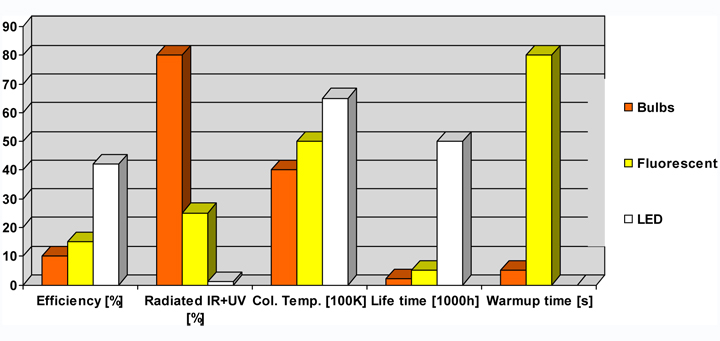 LED lights
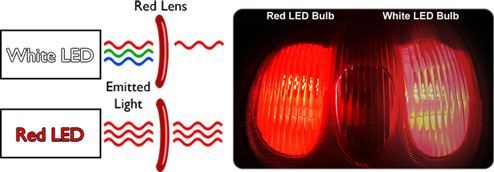 Compare one emitted frequency to more than one
How do we see color?
What is color?
How are colors different from one another?
What are additive and subtractive colors?
How are LED lights different from incandescent or fluorescent lights?
How do filters work?
Review
Color Code
Add annotations
Write a summary
Write a response
Finish the notes